Bagi Máriáraemlékezve
2022.augusztus 5.
szaju
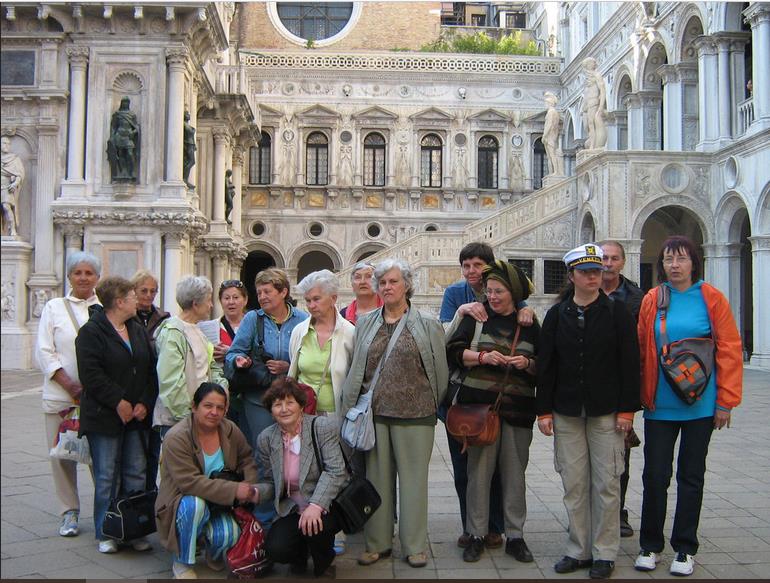 2011VELENCE
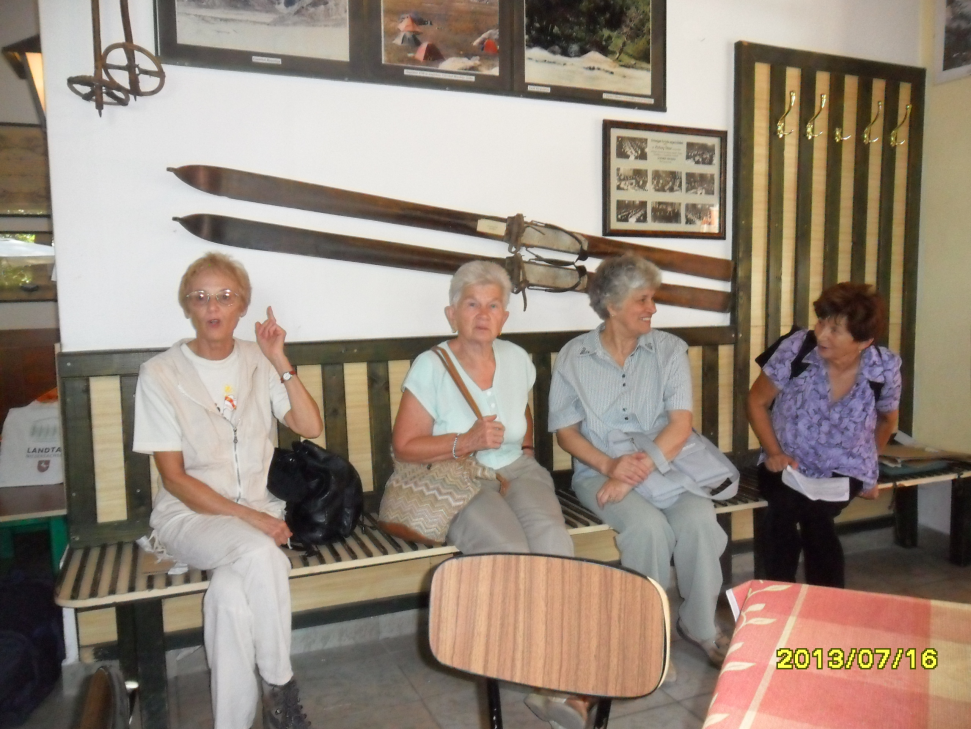 PILIS 2013
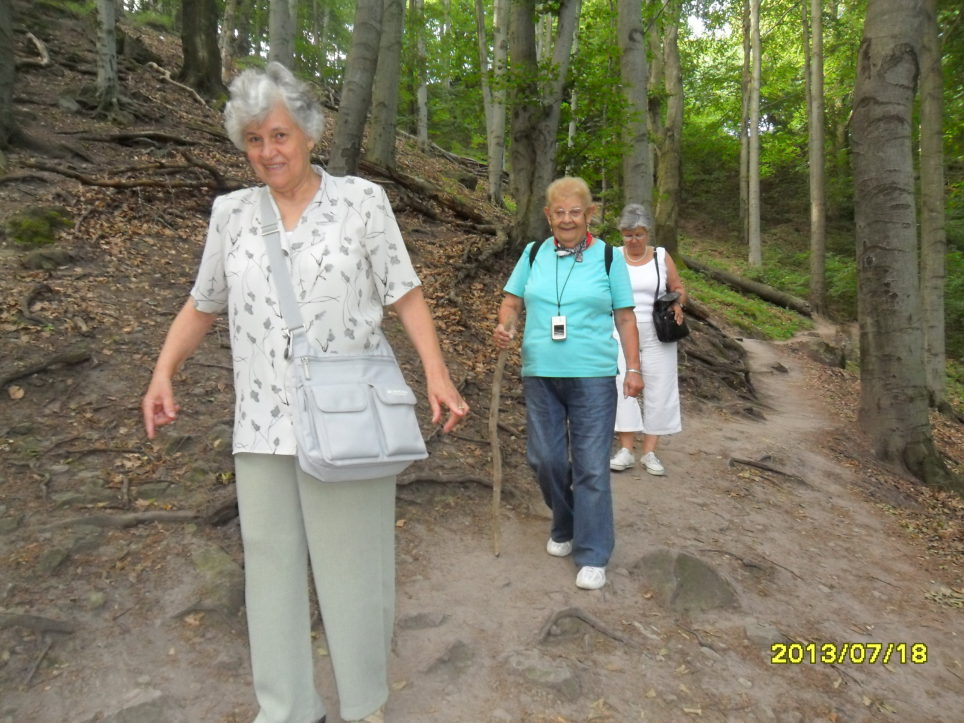 PILIS
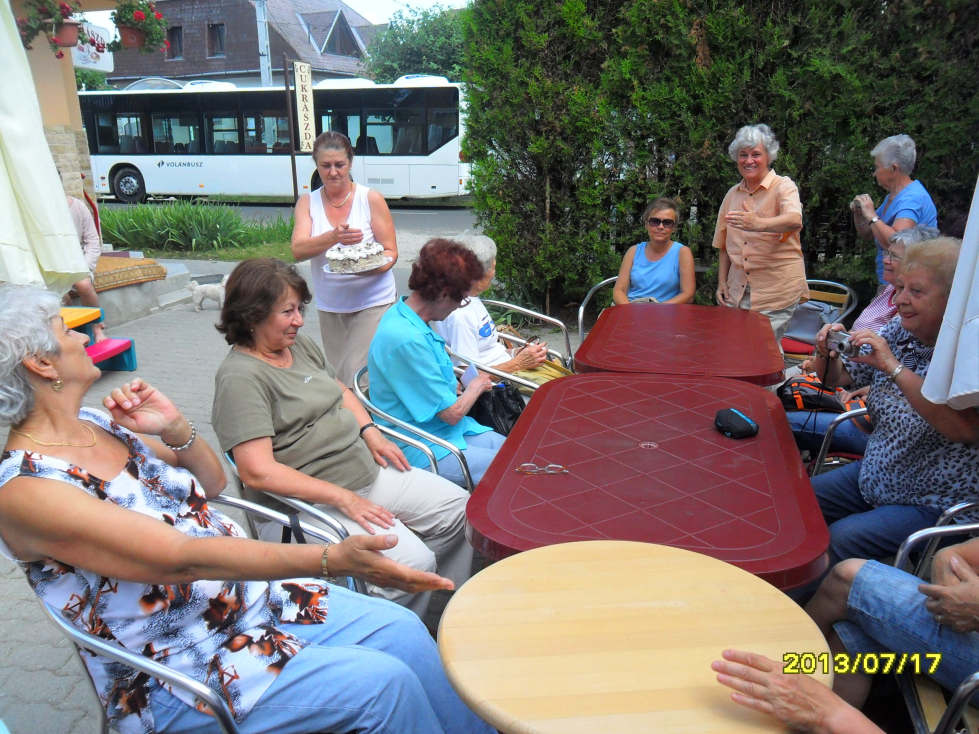 PILIS 2013
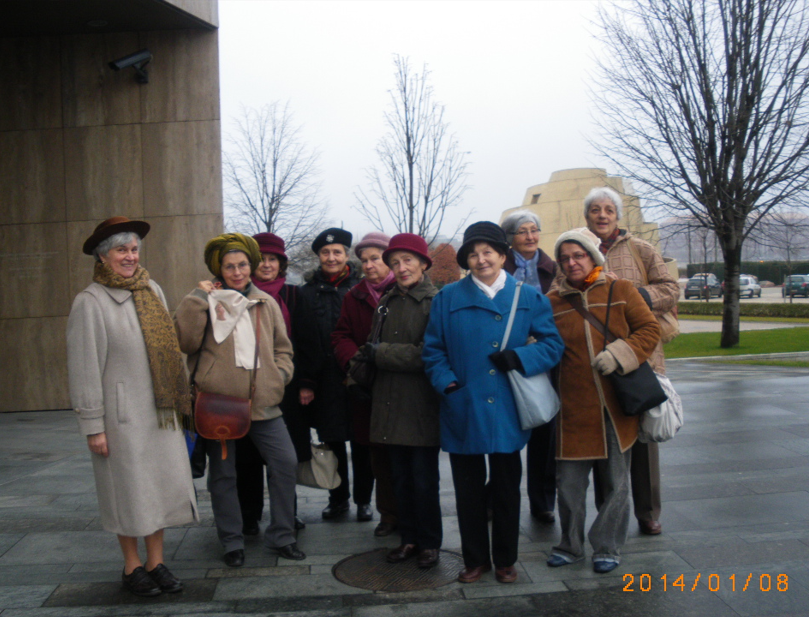 BUDAPEST 2014
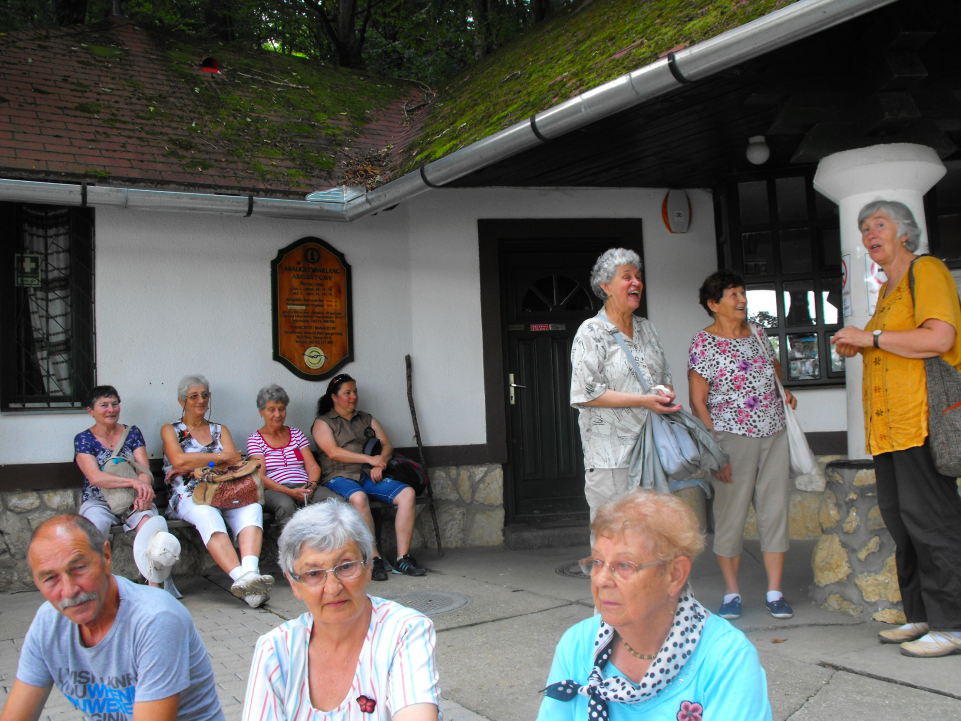 MECSEK 2015
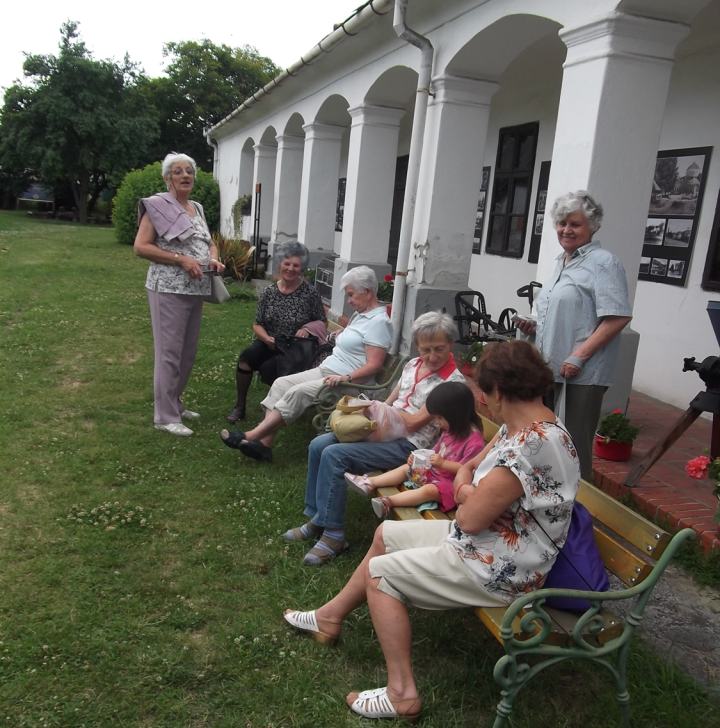 2019 Szilvásvárad
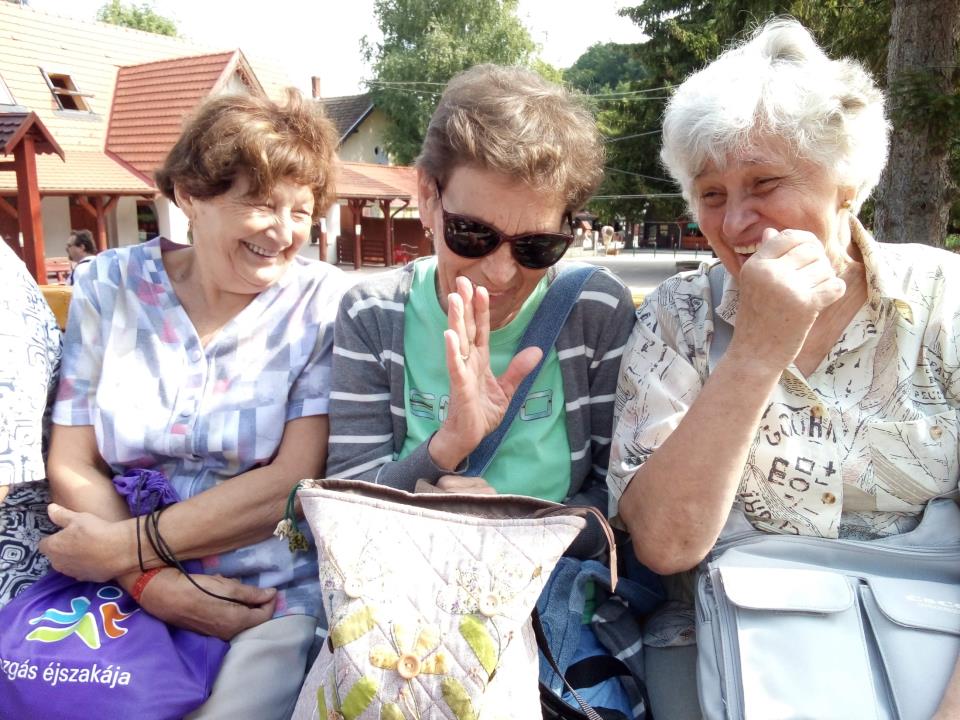 Kisvasuttal a Fátyol vízesésig 2019
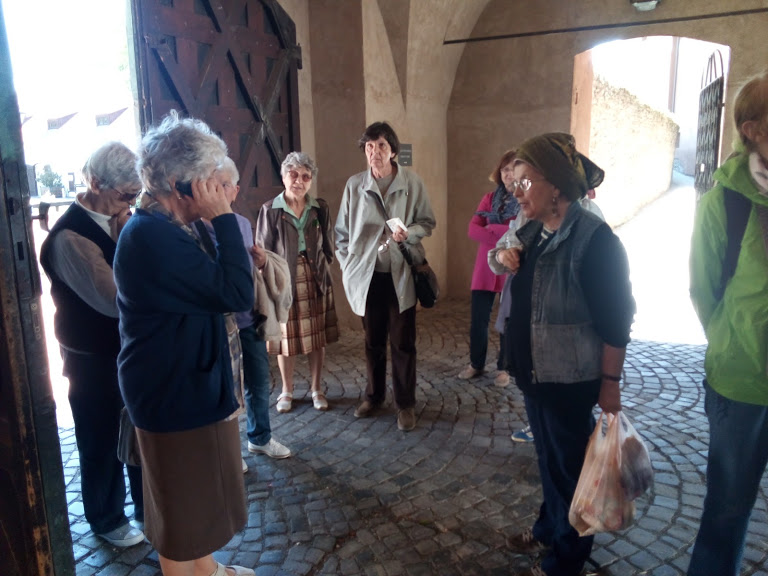 Graz 2019
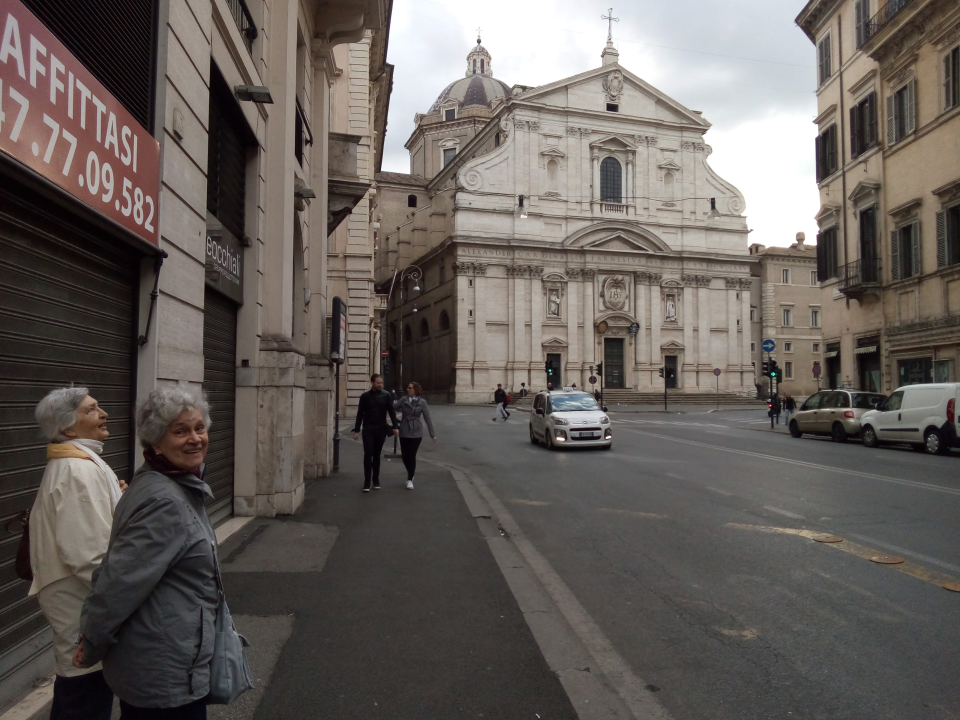 2019 RÓMA
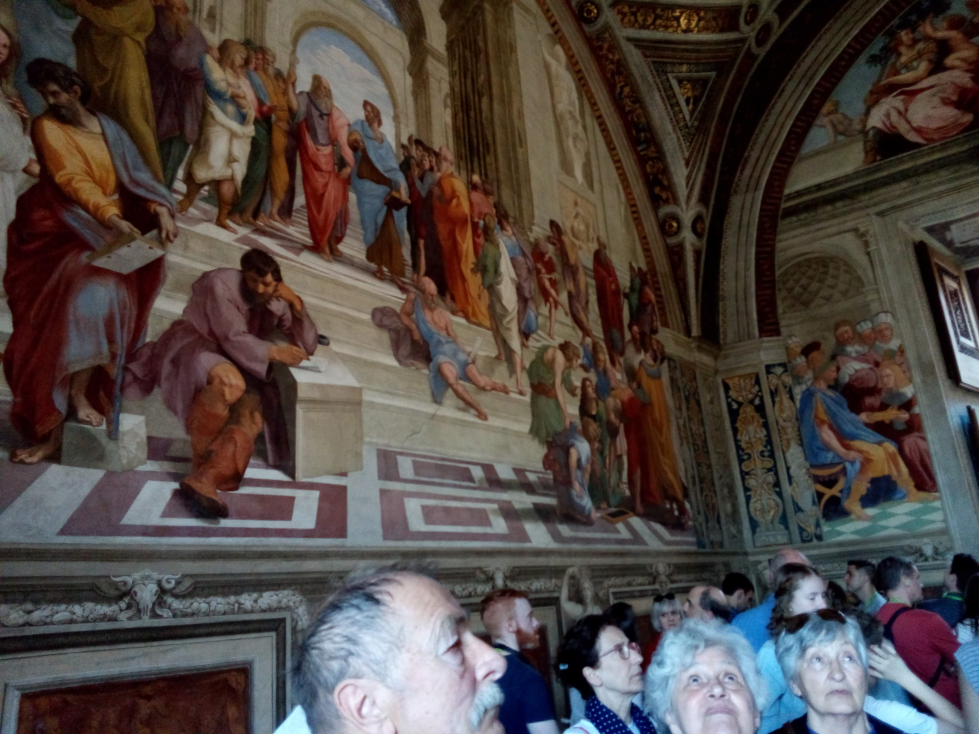 2019 RÓMA
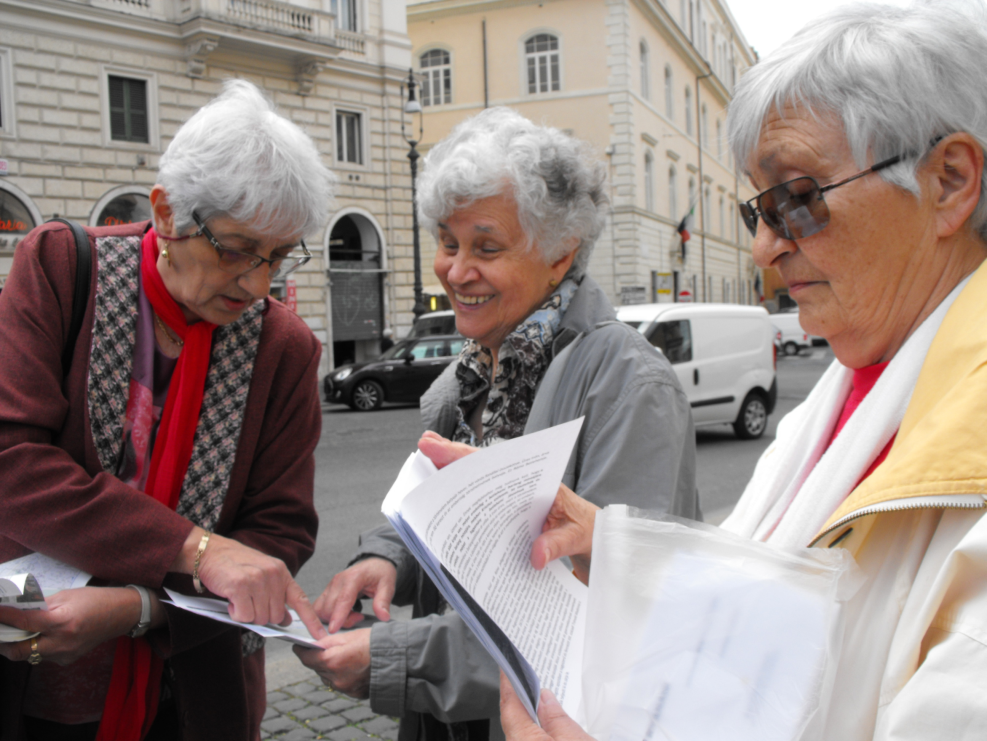 2019RÓMA
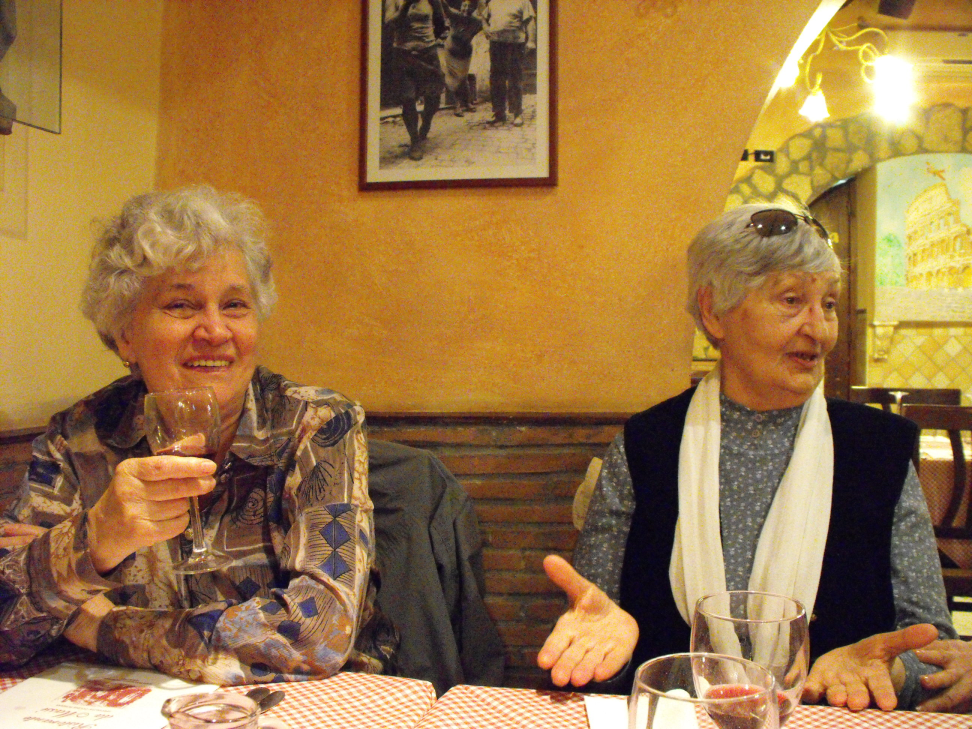 2019RÓMA
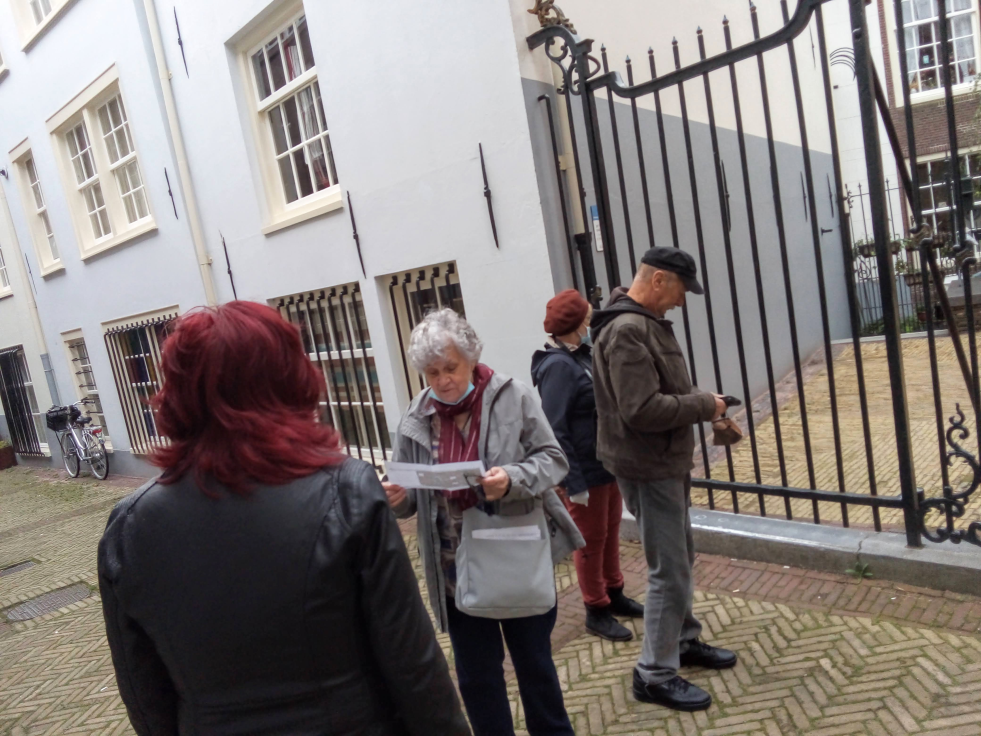 2020 Amszterdam
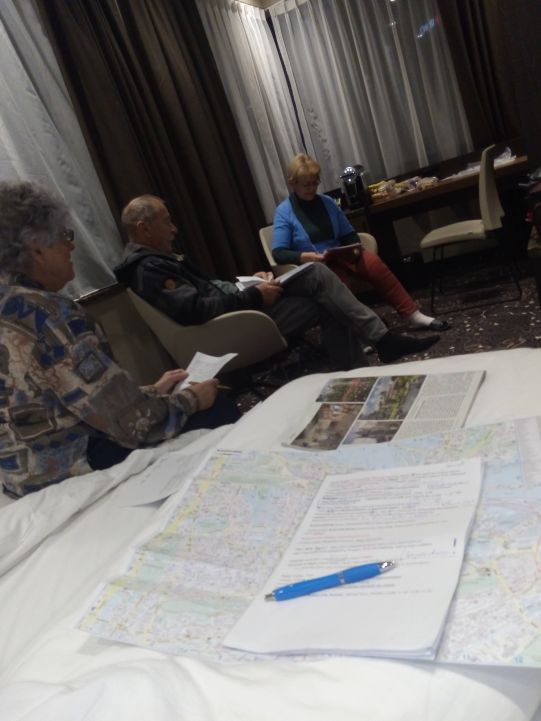 2020 AMSZTERDAM
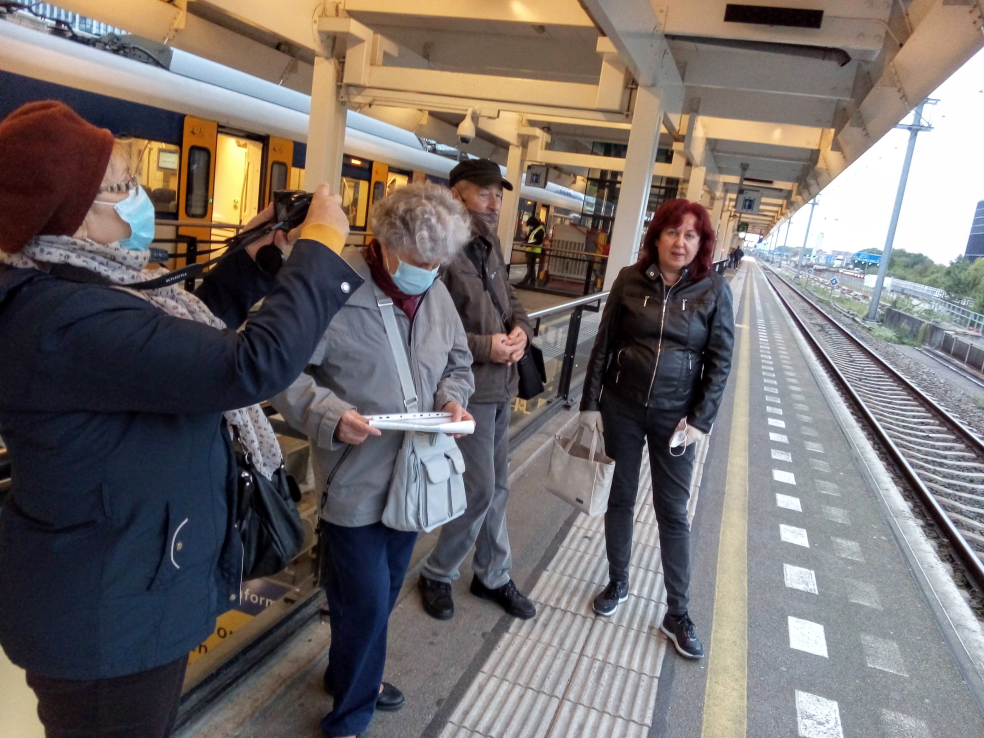 2020 AMSZTERDAM
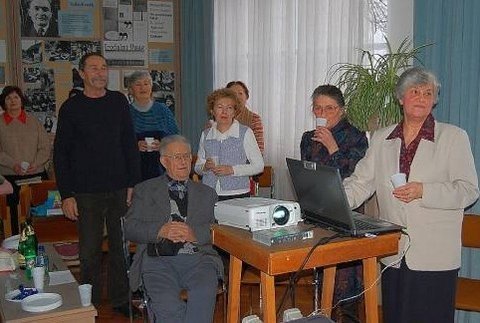 2010 Egy foglalkozáson
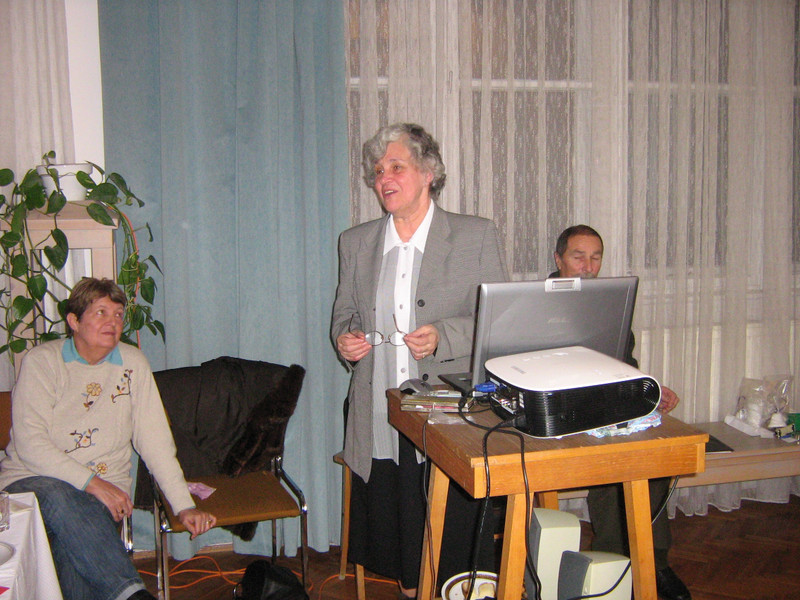 2010 NYÍLT NAP
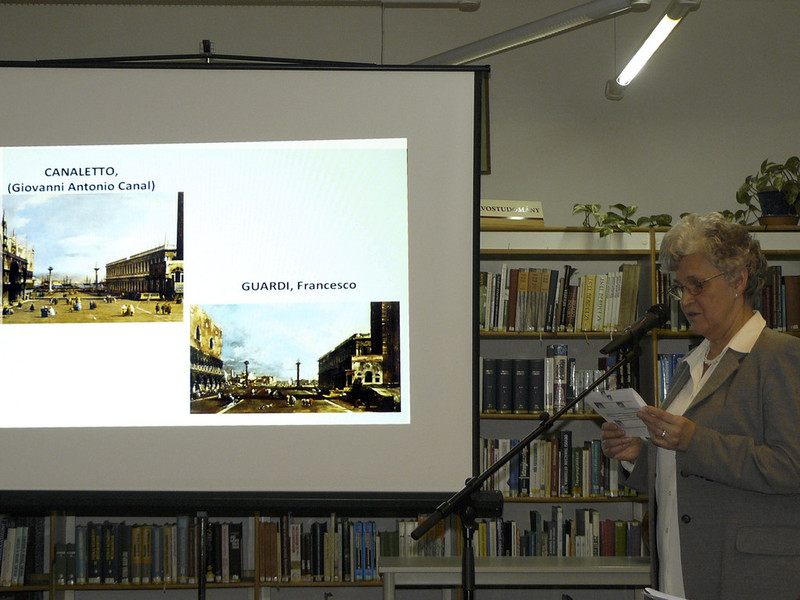 2011 NYÍLT NAP
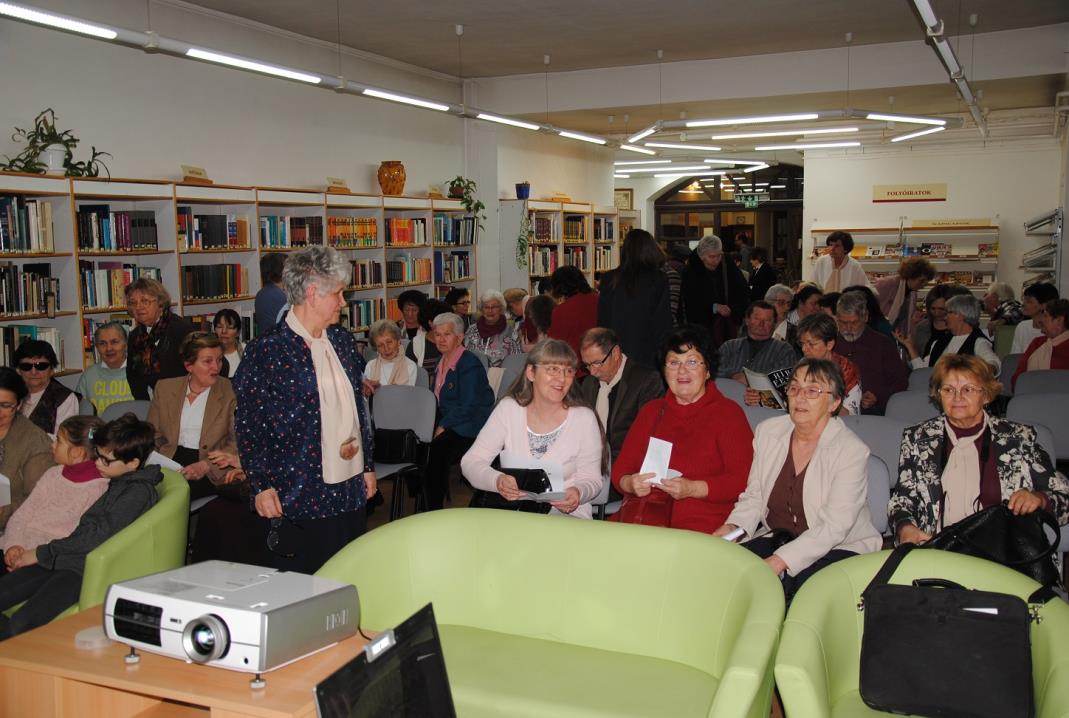 2018 NYÍLT NAP
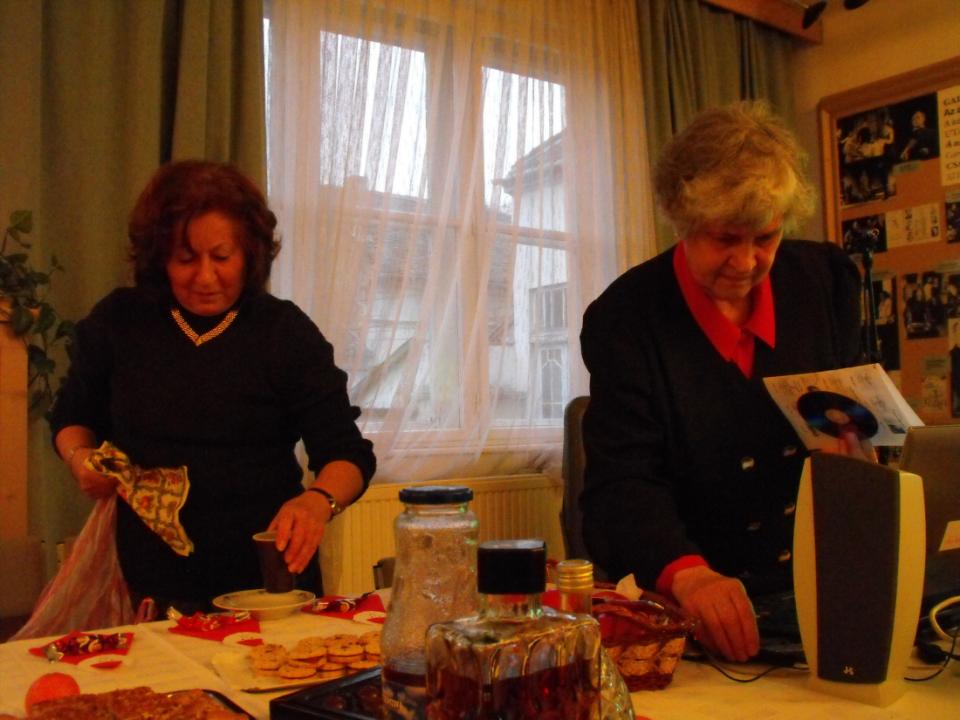 2011KARÁCSONY
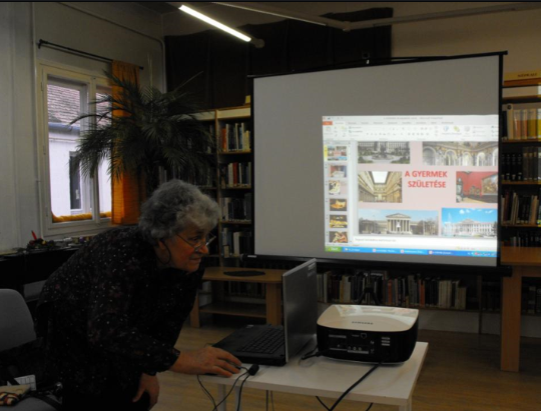 2015 KARÁCSONY
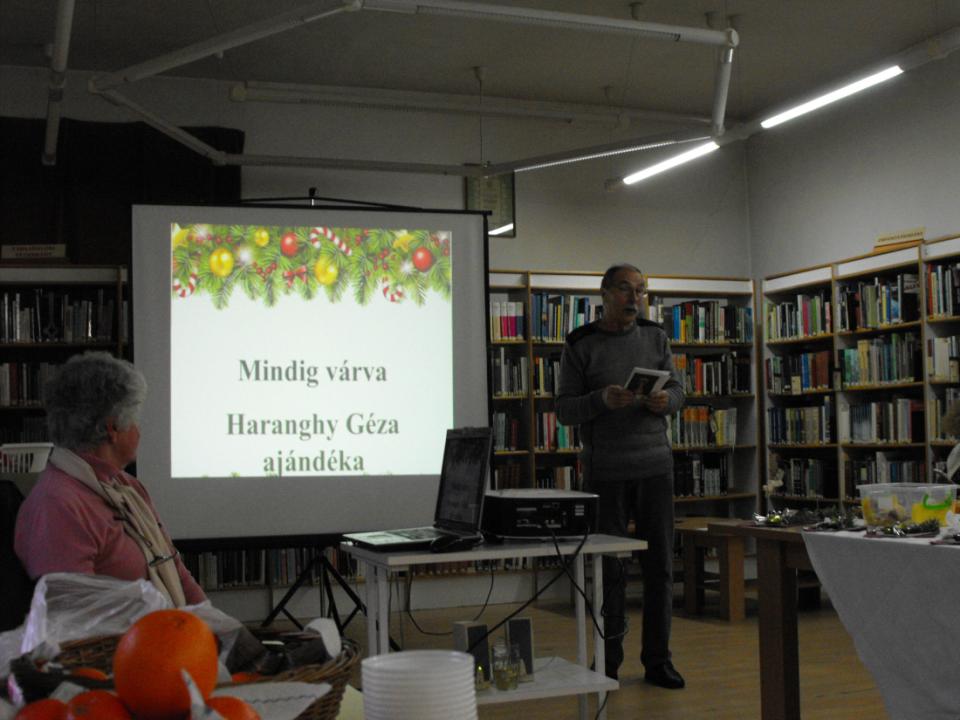 2018 KARÁCSONY
2021. nov. 15., H 7:58
Bagi Mária levele az Art.Pagonyon

Kedves Csoporttársak!
ebből  pdf.-ből megynyitható minden karácsonyi bemutatónk.
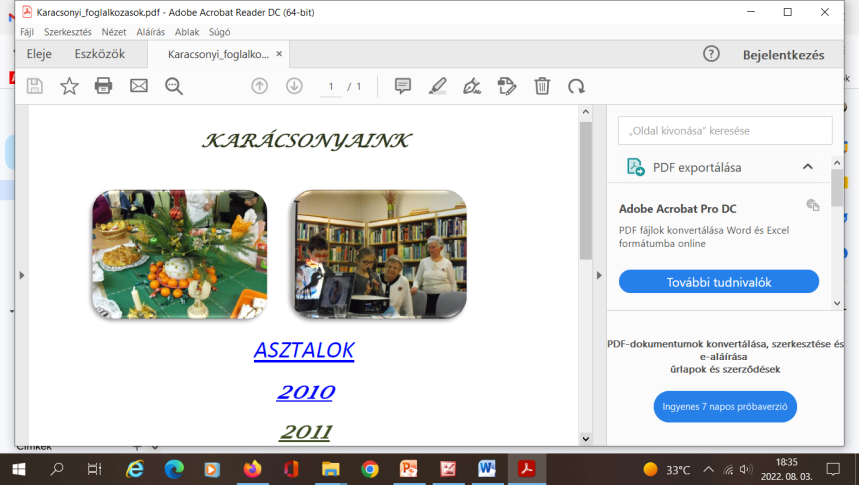 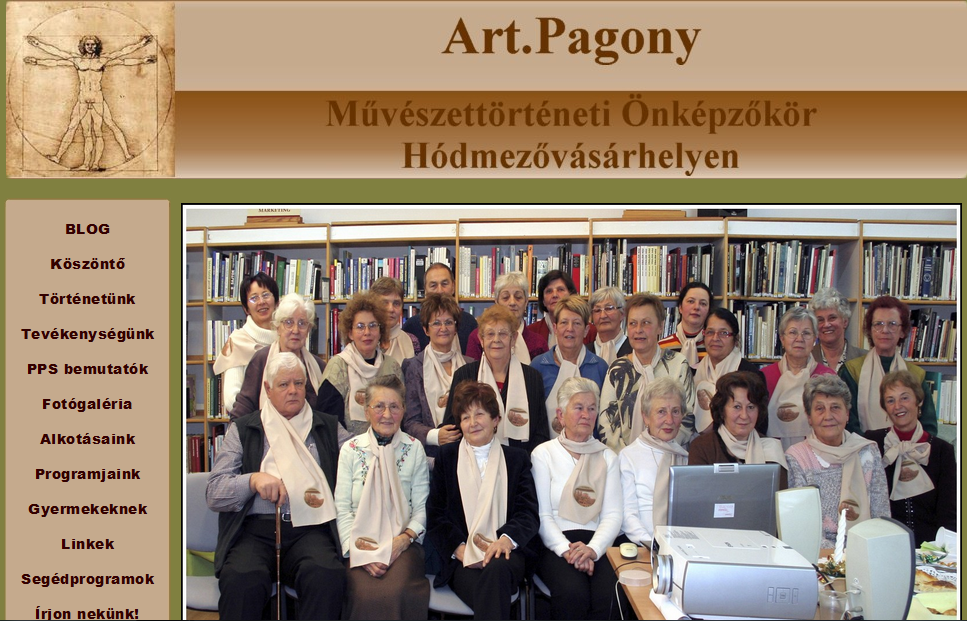 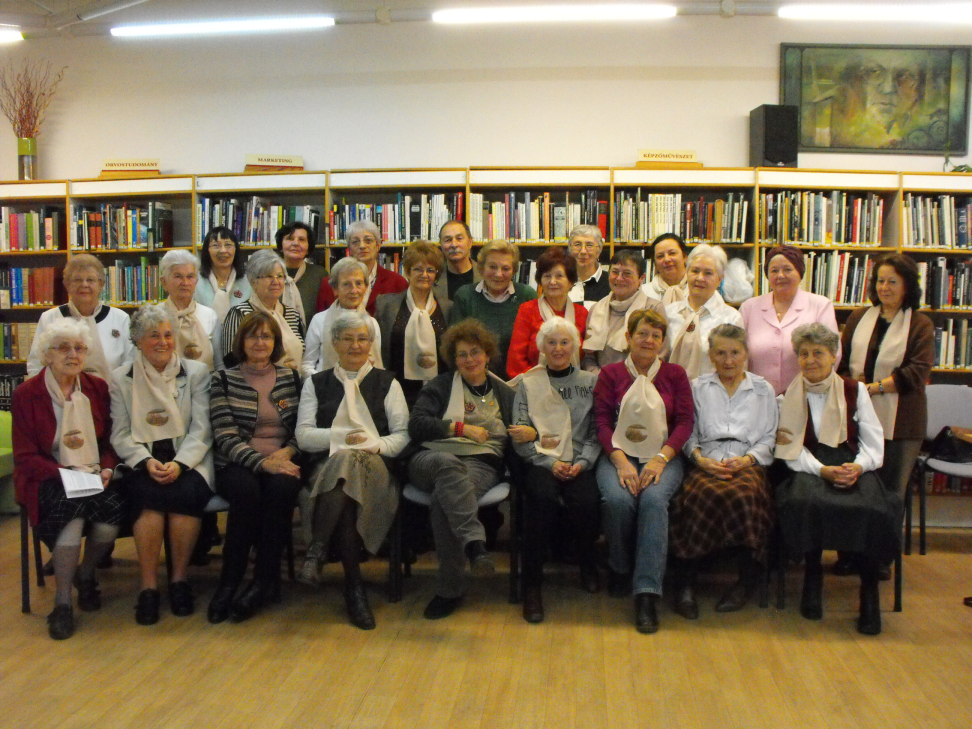 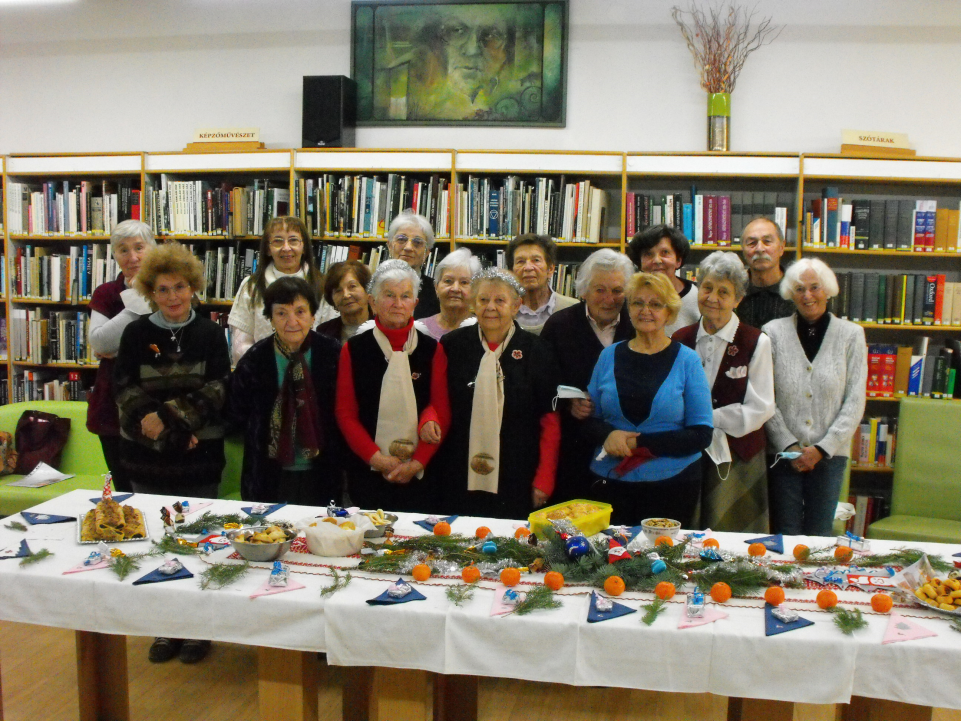 2021